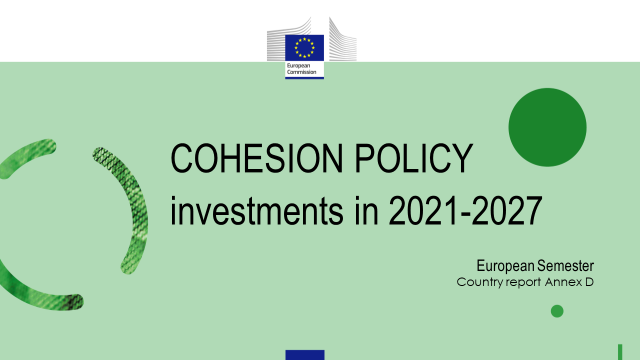 COHESION POLICY
investments in 2021-2027
European Semester
Country report Annex D
European Semester country report, Cohesion policy investments in 2021-2027
Strategic approach in Pomorskie
Pomorskie's comprehensive strategic approach resulted in solid development …
GDP in inhabitant in PPS: 67%  5th place in Poland , increase by 18% compared to 2004
Employment rate: 72,7%  4th place in Poland
… and efficient implementation of the EU funds:
Best region in the amount of signed contracts – almost 83% of the allocation
Regio Star Awards for ecological public transport in Gdynia (2014) and urban revitalisation in Gdansk  (2016)
The region is well known for its bottom up approach to smart specialisations, support to innovation (2nd place in Poland for gross domestic expenditure on R&D – 1,12% of GDP), synergies between ERDF and ESF, partner projects and territorial dimension…excellent basis to start a new financial perspective!
European Semester country report, Cohesion policy investments in 2021-2027
Future of Cohesion policy
Former objectives are simplified and consolidated into 5 Policy Objectives
A smarter Europe (innovative & smart economic transformation)
A greener, low-carbon Europe (including energy transition, the circular economy, climate adaptation and risk management)
A more connected Europe (mobility and ICT connectivity)
A more social Europe (the European Pillar of Social Rights)
A Europe closer to citizens (sustainable development of urban, rural and coastal areas and local initiatives)
Horizontal issues: 	partnership
		administrative capacity building, 		cooperation outside the programme area
[Speaker Notes: The simplification to 5 objectives makes reporting simpler and clearer.
The consolidation to 5 also creates greater flexibility to shift funds within priorities (eg between start-up support and innovation) to respond to emerging needs.
Under each objective it is possible to support 2 kinds of horizontal measures:
Partnership (see below) 
Co-operation measures with partners across Europe
Administrative capacity building

New as compared to 2014 -2020 programming period, is the Policy Objective 5 for intergated territorial development
Thematic concentration provisions focus on priority 1 (innovation) and priority 2 (climate change) in line with the MFF Communication and wider EU obligations (Paris Agreement). 
(This of course, is how we are absorbing the equivalent of a 10% budget cut – we are maintaining spending in the key areas, effectively cutting transport spending.)

On partnership
The involvement of social partners, urban and local authorities in reform and project design leads to greater ownership with positive effects on implementation. Strong social partners support sound bipartite and tripartite social dialogue. Therefore the horizontal principle of partnership remains in force as key for the Funds’ programming, implementation, monitoring and evaluation.

Each Member State shall organise the partnership with the competent regional and local authorities, social partners  and civil society organisations  with a view to ensure their timely and meaningful involvement  in  the preparation of the Partnership Agreements and Operational programmes and during their implementation through their participation in the relevant monitoring Committees. 

To this purpose, an appropriate amount of ESF + resources shall be allocated in each operational programme for the capacity building of the stakeholders involved, taking into account the findings of the country reports.]
European Semester country report, Cohesion policy investments in 2021-2027
Future of Cohesion policy
Modernising ERDF, CF and ESF+
Modernising investment
Focus on smart, low carbon and inclusive growth
Link to Semester
Enabling conditions
Flexible
Mid-term review
Adapt to emerging circumstances, e.g.
Migration
Changes in economy linked to globalisation, technology and demography
Simpler
Easier and faster to programme
Substantial reduction of administrative cost
Single audit principle and proportionality for low risk programmes
[Speaker Notes: Key message: we are proposing a thorough modernisation of the ERDF and CF.
3 elements to this modernisation:
Modernised objectives – future oriented investments with a greater focus on smart, low carbon growth. Detailed analysis of Member States’ investment challenges in the context of the European Semester will serve as a basis for the programming of the funds. Enabling conditions (or ex-ante conditionalities) will be maintained to ensure that the proper framework conditions for investment at the micro-level are put in place (state aid, public procurement, etc).
A more flexible policy – able to respond rapidly to emerging needs such as migration or globalisation/economic transformation. Flexibility is, for example, provided in the form of a mid-term review in 2024 to adjust, if necessary, the priorities of the last programming years.     
A simpler policy – the administrative process thoroughly streamlined to enable easier – and quicker – implementation. No designation of programme authorities, reliance on national systems for those programmes with good track record etc.
Potentially significant reduction in administrative cost, providing there is a substantial increase in the use of SCOs and less gold plating by the Polish administration.]
European Semester country report, Cohesion policy investments in 2021-2027
Future of Cohesion policy
ERDF / ESF+ Thematic Concentration in Poland
Total allocations for cohesion policy in million EUR in current prices:  72 335 (ERDF including Interreg: 45 895, CF: 12 144; ESF+: 14 297)
Thematic concentration amounts: 
For ERDF 	PO1						EUR 15 855 million (35 % of ERDF)
			PO2						EUR 13 590 million (30 % of ERDF)
At least 6% sustainable urban development	EUR 2 718 million
For ESF+								EUR 14 297 million
At least 25% social inclusion +				EUR 3 574 million
at least 2% material deprivation 			EUR 286 million
[Speaker Notes: FOR ERDF 		
PO1	EUR 15,8 bn 	
PO2	EUR 13.59 bn	

For the ESF+
The 2% thematic concentration for material deprivation is part of the 25% for social inclusion. The target at EU level is 4%.

For ERDF
Sustainable urban development (EUR 2.71 bn) - the amounts are in the current prices, as the rest; these amounts are not necessarily coming on the top of the PO1 and PO2 amounts.
EUR 595 million for Interreg included in the total and the ERDF allocation on the slide]
European Semester country report, Cohesion policy investments in 2021-2027
Investment-relevant challenges in Poland
Low innovation performance, SMEs slow productivity growth, insufficient use of e-governance, limited access to digitally skilled workforce
Air pollution, dependence on coal, challenges linked to climate change, too slow progress in recycling of waste, urban wastewater not tackled adequately
Connectivity gaps, low share of rail transport in freight, limited public transport in rural areas and weak intermodal urban mobility, low access to ultra-fast internet 
Unsatisfactory quality and outcomes of education, low labour market participation of disadvantaged groups,  low access to childcare, underdeveloped long-term care and community-based services, health system too hospital-centred and lacking coordination.
 Striking disparities at sub-regional level, strong urban-rural divide, un-coordinated spatial planning, progressing urban sprawl
[Speaker Notes: PO1:
Despite the outstanding GDP growth (4.8 % in 2018), Polish economy remains less productive compared to the EU average. This is due to its weak innovation performance, including private R&D layouts and modest cooperation of public and private innovation partners;
The productivity of small and medium-sized enterprises is growing slowly. Smaller businesses encounter difficulties to remain competitive and trade on domestic and foreign markets;
The use of information technologies by firms and digital interaction of citizens with public authorities remain low;
Labour shortages translate into growing skill mismatches, which hamper the growth of innovative and fast-developing sectors. 

PO2:
The greenhouse gas intensity of the Polish economy remains among the highest in the EU. Electricity generation is dominated by coal. The use of obsolete coal-based boilers in residential heating results in air pollution, which is the major environmental concern with strong impacts on health (44,000 premature deaths per year) and labour productivity. Around 5 Mio single-family houses need energy efficiency improvements;
The climate change leads to increased incidence of extreme weather conditions and related events with a direct negative economic impact;
The waste management system is underperforming in terms of recycling and recovery of waste;
Despite considerable efforts and on-going EU funding support, over one thousand urbanised areas remain unconnected to wastewater collecting networks or are served by sub-standard wastewater treatment plants. This leads to pollution, including of the Baltic Sea.

PO3:
Poland has been making progress in building its road infrastructure. In terms of TEN-T network connectivity gaps remain in the northern and eastern Poland;
Planning and completing railway infrastructure projects have proved more difficult than building roads, with delays in project implementation. The freight railway sector remains significantly underdeveloped with only half of the core network to be completed by 2023;
Rural areas are poorly accessible by public transport
Urban mobility remains underdeveloped outside urban areas where around 2/3 of people are devoid of any form of public transportation

Fast internet access infrastructure has developed quickly but ensuring broad access to ultra-fast internet remains a challenge -  the ultra-fast Internet (above 100 Mbps) is available only to just over half of the households, mainly in the large cities. 


PO4:
The Polish labour market overall performs well, but the transition to a knowledge-based economy creates important challenges on skills development, adult learning and broadening labour supply. 
Despite good results on some education indicators, serious challenges persist for the quality and outcomes of Polish education and training system.
Poverty and social exclusion are decreasing overall, but still affect relatively more certain types of households and regions, and shortcomings in the integration of the migrant workforce remain.
Long-term care for elderly, persons with disabilities and persons with chronical diseases is underdeveloped, and health outcomes are only slowly improving. 
Health system is too hospital-centred and lacks effective coordination. 

PO5
Five regions - Lubelskie, Podlaskie, Warmińsko-Mazurskie, Mazowieckie and Zachodniopomorskie concentrate two thirds of marginalised communes. Socio-economic problems also affect parts of Kujawsko-Pomorskie; 
Metropolitan areas provide one fourth of jobs, yet generate nearly half of national GDP growth;
Smaller cities fail to assume their functional roles. Former capitals of voivodships and post-industrial cities i.e. coal-mining areas are mostly affected with high structural unemployment and declining human capital (early school leavers, lower childcare enrolment);
Quality of life in towns is decreasing: huge revitalisation needs, urban sprawl, air pollution, public transport;
Rural areas located away from metropolitan cities, and those with a large percentage of unproductive agricultural holdings are lagging behind. Acute poverty and progressive ageing persist.]
European Semester country report, Cohesion policy investments in 2021-2027
Commission priorities for 2021-2027 Cohesion Policy funding in Poland PO1: A smarter Europe
Support R&I business investments 
Facilitate business-science cooperation schemes and technology transfer
Build critical research mass (for applied research) and attract talent in smart specialisation areas
Enhancing R&I networking and cooperation 
Support measures increasing productivity such as improvement of technology
Facilitate access to advanced business services
Support measures stimulating entrepreneurial development, including cluster development and engagements of SMEs in smart specialisation processes
[Speaker Notes: (PO 1 continues on the next slide)

Measures under PO1 aim to enhance innovation capacities, growth and competitiveness of SMEs and skills for smart specialisation areas. Still important investments are envisaged in the area of digitalization. 
To sustain Poland's development, investments will need to better tackle productivity growth. The future intervention will focus on: 
Boosting commercial research and leveraging private R&D. New  R&D infrastructure will no longer be a priority;
Promoting projects that ideally encompass the whole investment process: technology transfers, commercialization and necessary skills adaptation;
Integrating digital solutions in firms to reduce operating costs and open up new commercial opportunities as well as promoting e-government to decrease administrative burden.]
European Semester country report, Cohesion policy investments in 2021-2027
Commission priorities for 2021-2027 Cohesion Policy funding in Poland PO1: A smarter Europe
Upscaling and accelerating e-government;
Supporting the integration of digital technology by SMEs; 
Promoting digital skills;
Developing skills in smart specialisation areas, innovative business models, technology transfers and innovation management, also as an integral part of other investments under Policy Objective 1;
Strengthening of work-based learning in smart specialisation areas.
European Semester country report, Cohesion policy investments in 2021-2027
Commission priorities for 2021-2027Cohesion policy funding in Poland PO2: A greener, low carbon Europe
Modernisation of public and private buildings, together with
Replacement of obsolete coal boilers by cleaner energy sources (efficient district heating or individual boilers), as pointed out in the Catching-up Regions Initiative
Increase of renewable energy production at small scale with related infrastructure
[Speaker Notes: PO2 continues on the next slide…

Given the scale of the challenges and accompanied financial needs (this is around EUR 40 bn  for energy efficiency in single family houses and EUR 6.1 bn for wastewater), investments related to climate change, environmental protection, low carbon economy and management of natural resources will be continued in the post 2020 period; 
Support to energy efficiency in buildings, especially in single family buildings, (including related infrastructure), shall constitute a large portion of the allocation in PO 2, followed by electricity generation]
European Semester country report, Cohesion policy investments in 2021-2027
Commission priorities for 2021-2027 Cohesion policy funding in Poland PO2: A greener, low carbon Europe
Further development of urban waste water collection and treatment systems in agglomerations above 10.000 inhabitants
Supporting recycling of municipal waste and resource efficiency in small and medium-sized enterprises
Natural disasters protection and prevention with priority for ecosystem-based solutions
European Semester country report, Cohesion policy investments in 2021-2027
Commission priorities for 2021-2027 Cohesion policy funding in Poland PO3: A more connected Europe
Road and rail TEN-T
Public transport outside cities (incl. rail and bus transport)
Public transport in urban areas (incl. commuting zones)
Improving intermodality, sustainability and safety of transport
Deploy ultra-fast broadband in the market failure areas
[Speaker Notes: Completion of the core and comprehensive rail and road TEN-T networks by 2030 is a priority. 

Connectivity is a key determinant of regional growth prospects. Investments in public transport are needed for better access to public services and employment, thus improving  the economic potential of rural areas and alleviating regional disparities. 

Developing it in the market-failure areas will be essential for making such places more attractive, especially for business. This will also contribute to the achievement of the strategic Gigabit Society targets for 2025]
European Semester country report, Cohesion policy investments in 2021-2027
Commission priorities for 2021-2027 Cohesion Policy funding in Poland PO4: A more social Europe
Employment: access, women’s participation, modernised institutions, anticipate change
Upskilling and reskilling opportunities, including for migrant workers
Education and training: equal access, quality, effectiveness and labour-market relevance of Vocational Education and Training
Active inclusion, material deprivation and integration of third-country nationals
[Speaker Notes: (PO4 continues on the next slide….)

High priority investment needs have been identified to improve access to employment, in particular of long-term unemployed, and of inactive people, enhance women’s labour market participation, as well as to modernise labour market institutions, to promote upskilling and reskilling opportunities, including for migrant worker and to better anticipate change.
High priority investment needs have therefore been identified to promote equal access to and improve the quality, effectiveness and labour market relevance of education and training at all levels.
Priority investment needs have been identified to foster active inclusion, to address material deprivation, to promote socio-economic integration of third country nationals.]
European Semester country report, Cohesion policy investments in 2021-2027
Commission priorities for 2021-2027 Cohesion Policy funding in Poland PO4: A more social Europe
Transition to community-based social services – equal access, affordable, quality, sustainable 
Active and healthy ageing, healthcare and long-term care system: accessible, effective and resilient
Moving away from hospital-centred model towards stronger primary care, enhanced health promotion and disease prevention
Coordination of healthcare, social care and long term care
[Speaker Notes: High priority investment needs have been identified to promote transition to community – based services and for active and healthy ageing.
In terms of health investments, they are to aim at stronger primary care, more health promotion as well as coordination of healthcare , social care and long-term care systems.


It will be of key importance to ensure synergies between the ERDF and EFS+ investments so as to maximise their impact and efficiency.]
European Semester country report, Cohesion policy investments in 2021-2027
Commission priorities for 2021-2027 Cohesion policy funding in Poland PO5: A Europe closer to citizens
Strengthening capacities and coordination functions of local authorities and  partners through integrated territorial investments and community-led local initiatives focusing on:
supporting the innovation and growth potential of metropolitan areas
addressing urban sprawl and mobility challenges in functional areas
rationalising the provision of public services 
accelerating socio-economic regeneration of declining areas
[Speaker Notes: For 2021-2027, the COM proposed a new Policy Objective 5 ‘Europe closer to citizens’ as a visible commitment for integrated territorial and urban development and to further underline the distinctive territorial and urban dimension of Cohesion Policy;
We want the relevant urban, local and regional authorities and stakeholders to be fully involved and participate in the whole collaborative decision-making process from programming to implementation and monitoring without unnecessary complication and burden. Subsidiarity needs to be taken into account, thus programming should be at that level which is the closest to the challenge;
This new policy objective, together with the streamlined territorial instruments such as Integrated Territorial Investments (ITIs) and Community-led Local Development (CLLD) as well as other territorial tools - aims to build on the place-based and bottom approach, and provide a flexible framework for Member States and regions to support an integrated approach to territorial development;
There are two minimum requirements for integrated territorial development: (1) investments must be based on integrated territorial strategies drawn up under the responsibility of the relevant territorial authorities or bodies (to further improve coherence in interventions and strategic planning), and (2) relevant territorial authorities or bodies must be involved in project selection to improve ownership;  
In the case of Poland, the future ITIs should draw at build up capacities and on the good experience of this period. They should not only aim at investments but also at planning and coordination of public services in a functional area across different municipalities and levels of governance; 
There is no need to draft completely new strategies. However, revisions and updates of the existing strategies and the multi-level institutional arrangements between national, regional and local authorities must start early in advance to ensure the timely start of implementation.]
European Semester country report, Cohesion policy investments in 2021-2027
Commission priorities for 2021-2027 Cohesion policy funding in Poland Factors for effective delivery of Cohesion Policy
Programming built up on the successful implementation of the regional operational programmes:
	-  Regions and their self-governments play an essential role in maintaining the polycentric growth pattern
	- Their role in territorial development is essential, because of subsidiarity vis-a-vis communes 
Making use of the best practice from the Catching-up Regions and the Coal Regions in Transition Initiatives 
Simplification 
	- Reduction of administrative burden for beneficiaries and establishing meaningful demarcations between  	   national and regional OPs 
Enabling conditions
	- Early start of implementation only when established
European Semester country report, Cohesion policy investments in 2021-2027
Conclusion and next steps
Commission has started informal dialogue;
Important to make as much progress as possible in 2019 and 2020;
Engage from the start in dialogue with all relevant stakeholders (Code of Conduct);
Poland’s programming plans by end of June 2019 (roadmap);
Technical seminar with Managing Authorities on 14 June;
Joint objective to adopt the Partnership Agreement and programmes by end of 2020.
[Speaker Notes: The Commission can close its intervention here or after the MS’s response at the very end of the meeting.

The launch event for the 2014-20 period was held in late 2012, the PA for Poland was adopted only in May 2014, the first OP in December 2014 and the last OP only in February 2015. This shows that it takes (at least) 2 years from launch to adoption on programmes. Let’s try to be better this time around!

Commission ready to start informal dialogue, important to make as much progress as possible in 2019 and 2020. On average, it takes 2 years to prepare programmes that are ready for adoption. GU could give an example from 2014-2020 negotiations on how long it took from the launch event in late 2012 until adoption.
Engage in dialogue with all relevant stakeholders  in accordance with the Code of Conduct on partnership, which remains in force. This is the first programming period when we have a code that applies also for programming.
Member State is asked to send the Commission their programming plans (roadmap) by the end of June 2019. It should include a target date for the submission of mature PA and programmes ready for adoption before the end of 2020. It should also include an intermediate date for the submission of a mature draft PA and programmes on which the COM can consult internally and give feedback to MS. 
A technical seminar with Managing Authorities on programming will take place on 14 June in Brussels.
Our joint objective to adopt all Partnership Agreements (do not focus on the PA too much in MSs opposed to the PA idea in general) and programmes by the end of 2020 in order to ensure a quick and smooth start/continuation of investment.]